MARGINAL PRODUCTIVITY THEORY OF WAGES
Dolly Kumari
Department of Economics
M.L.Arya College , Kasba, Purnia
Class- B.A part-1
Paper-1
29-04-20
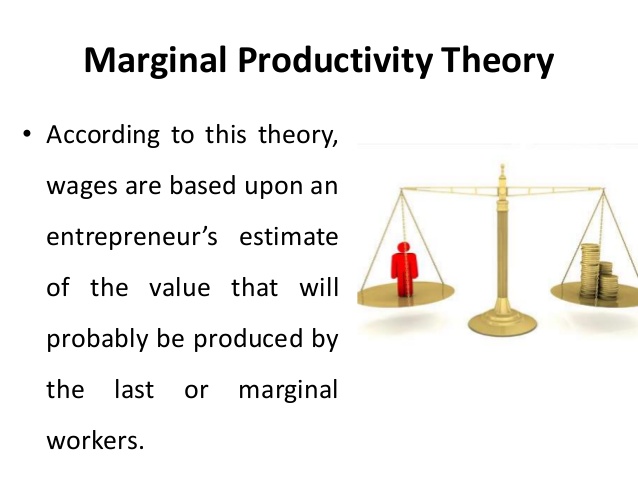 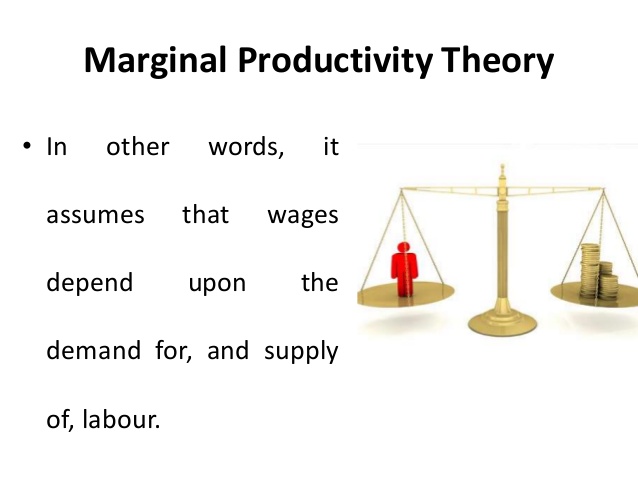 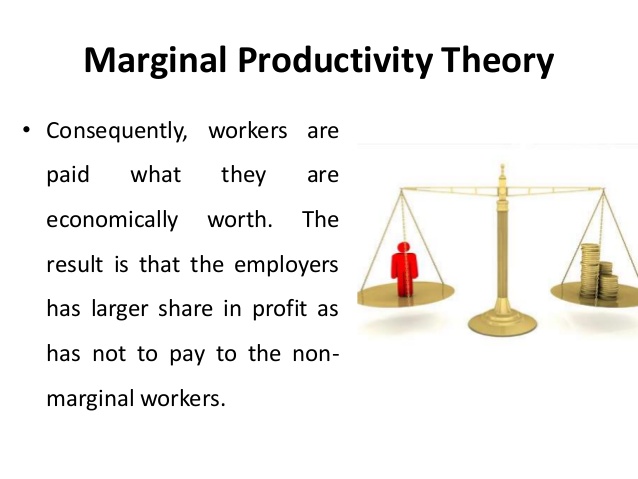 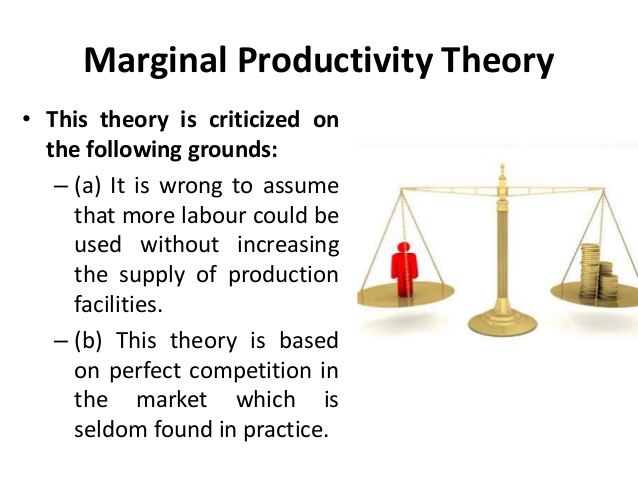 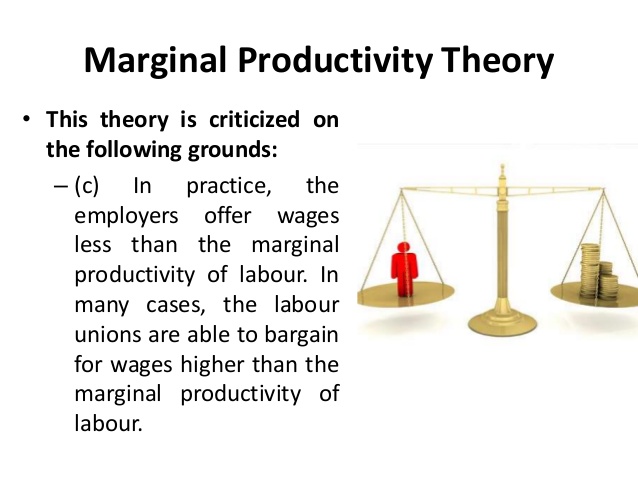 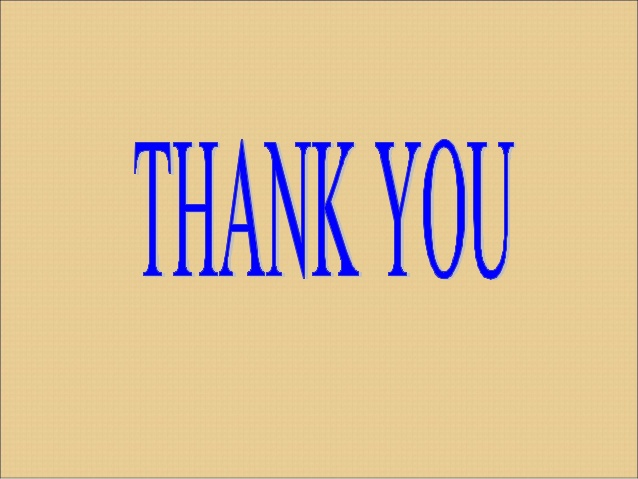